, Firenze
[Speaker Notes: Cellini, Perseo, 1545-1554, bronzo,  h. cm 320, Firenze, Lgggia dei Lanzi]
[Speaker Notes: Cellini, Perseo, 1545-1554, bronzo,  h. cm 320, Firenze, Lgggia dei Lanzi]
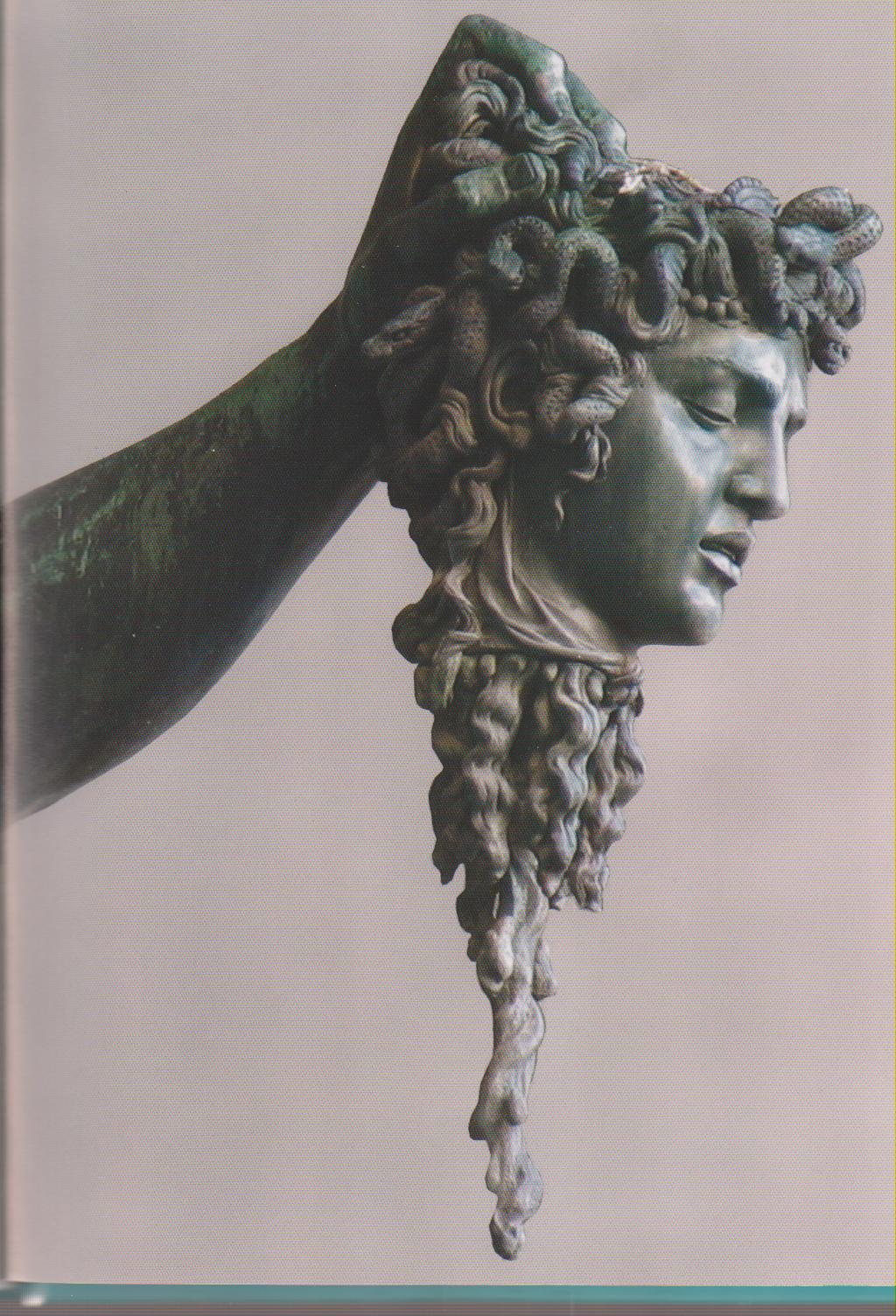 [Speaker Notes: Cellini, Perseo, 1545-1554, bronzo,  h. cm 320, particolare, Firenze, Lgggia dei Lanzi]
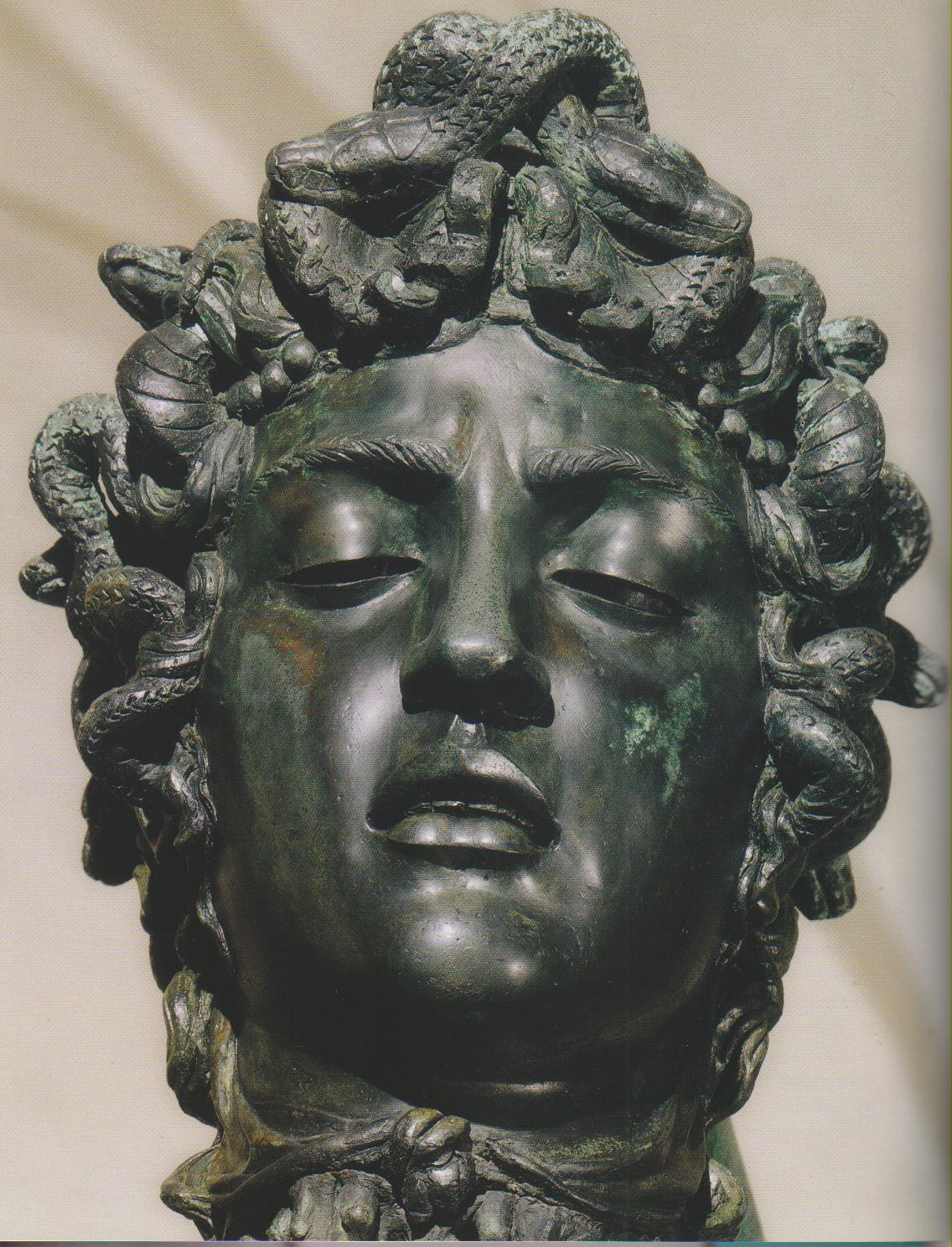 [Speaker Notes: Cellini, Perseo, 1545-1554, bronzo,  h. cm 320, particolare, Firenze, Lgggia dei Lanzi]
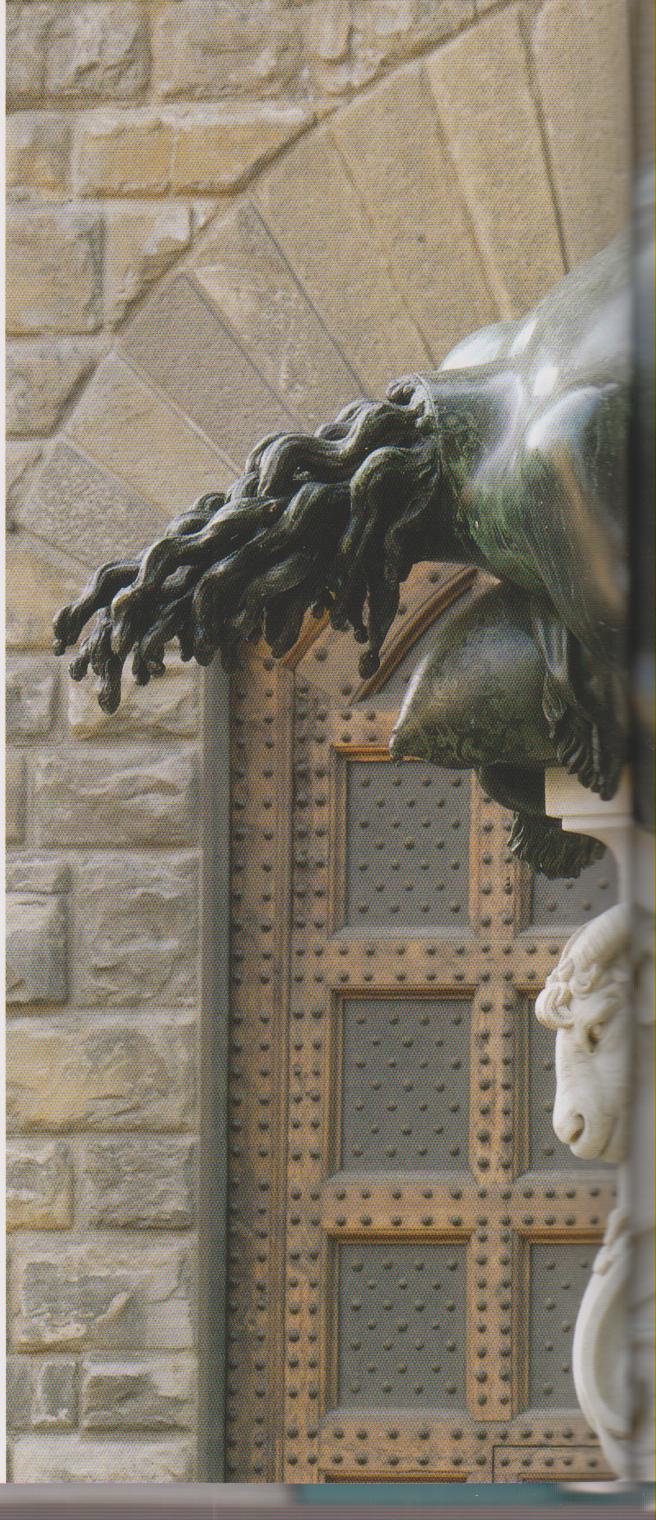 [Speaker Notes: Cellini, Perseo, 1545-1554, bronzo,  h. cm 320, particolare, Firenze, Lgggia dei Lanzi]
[Speaker Notes: Cellini, Modello in bronzo, Firenze, Museo Nazionale del Bargello]
[Speaker Notes: Cellini, Perseo, modello in cera, Firenze Nazionale del Bargello]
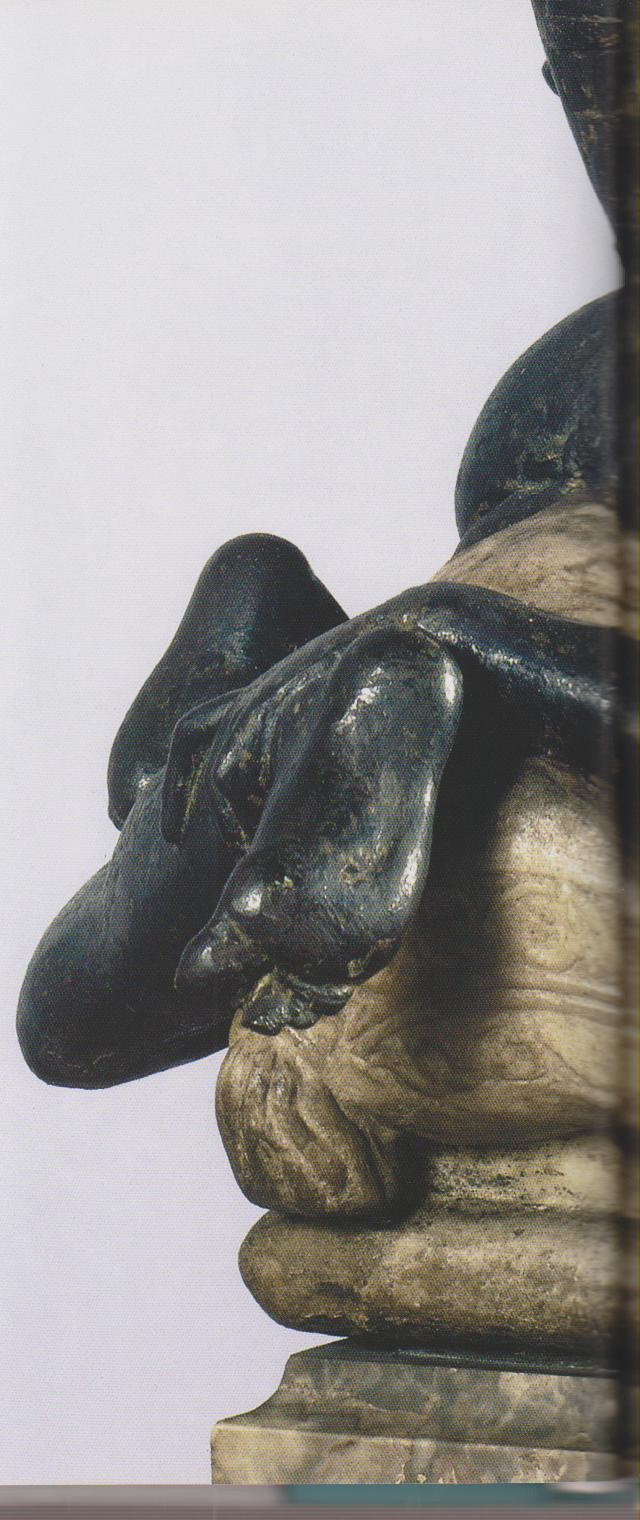 [Speaker Notes: Cellini, Perseo, 1545-1554, bronzo,  h. cm 320, particolare,  Firenze, Lgggia dei Lanzi]
[Speaker Notes: Cellini, Modello in bronzo, Firenze, Museo Nazionale del Bargello]
[Speaker Notes: Cellini, Perseo, modello in cera, Firenze Nazionale del Bargello]
[Speaker Notes: Cellini, Perseo, 1545-1554, bronzo,  h. cm 320, particolare,  Firenze, Lgggia dei Lanzi]
[Speaker Notes: Cellini, Perseo, 1545-1554, bronzo,  h. cm 320, particolare,  Firenze, Lgggia dei Lanzi]
[Speaker Notes: Cellini, Perseo, 1545-1554, bronzo,  h. cm 320, particolare,  Firenze, Lgggia dei Lanzi]
[Speaker Notes: Cellini, Perseo, 1545-1554, bronzo,  h. cm 320, particolare,  Firenze, Lgggia dei Lanzi

Cellini, Perseo, 1545-1554, bronzo,  h. cm 320, particolare,  Firenze, Lgggia dei Lanzi]